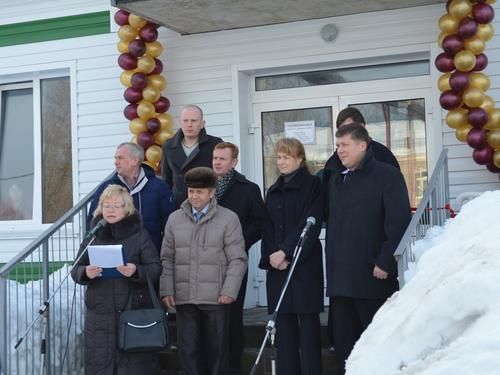 БЮДЖЕТ  ДЛЯ ГРАЖДАН   муниципального образования Лебяжский муниципальный район на 2017 годРешение Лебяжской районной  Думы  от 09.12.2016  № 37 «О бюджете муниципального образования Лебяжский муниципальный района  на 2017 год и на плановый период 2018-2019 годов»
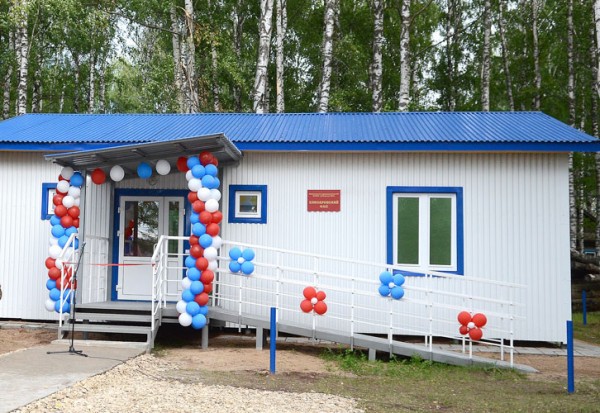 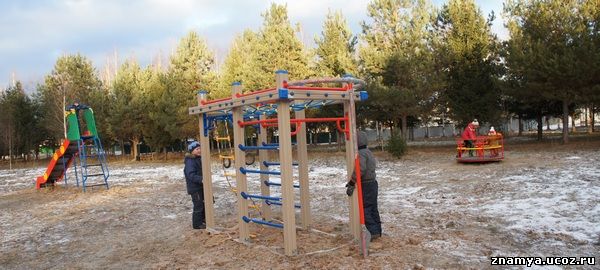 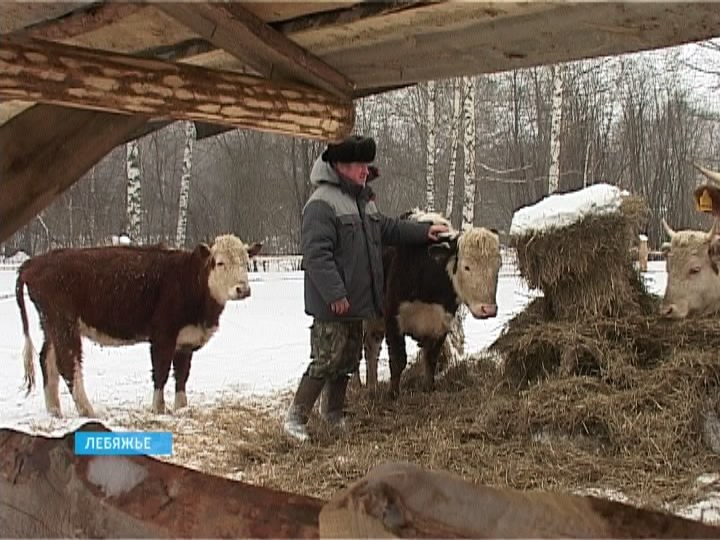 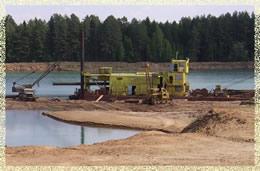 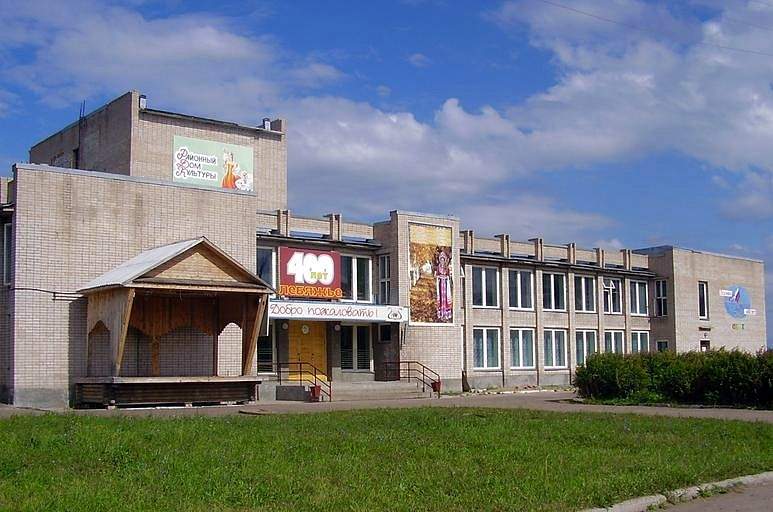 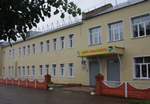 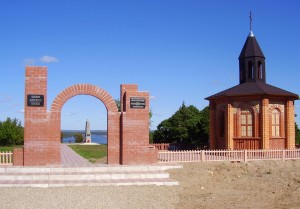 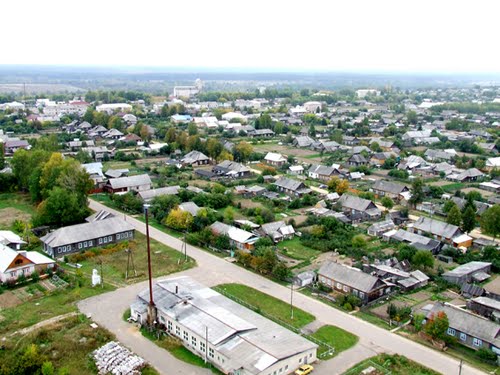 ...основные цели бюджетной политики 
– это обеспечение устойчивого экономического роста, 
улучшение качества жизни жителей района, развитие местного самоуправления. (из бюджетного послания главы Лебяжского района)
Основы бюджетного процесса
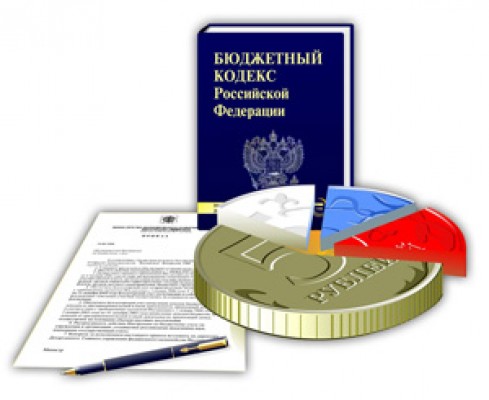 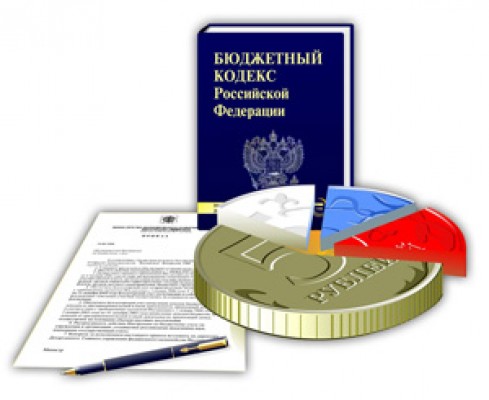 Основы бюджетного процесса
Этапы бюджетного процесса
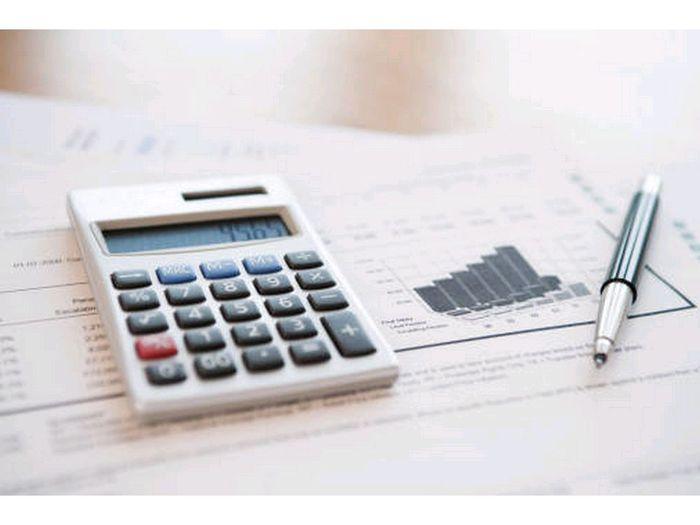 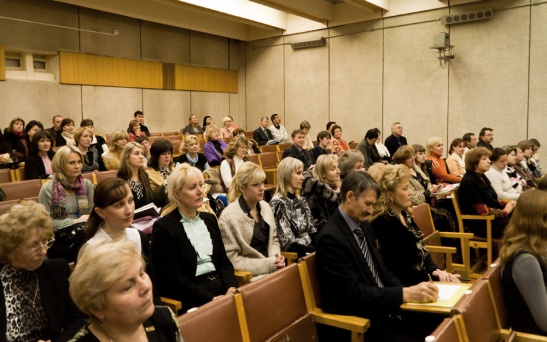 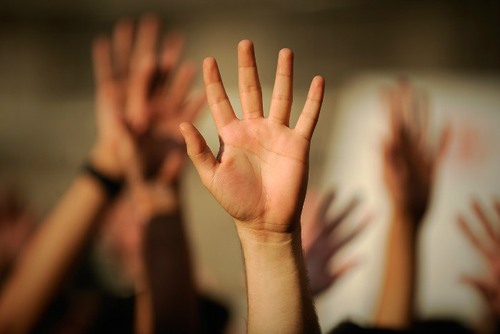 Основы бюджетного процесса
ПОКАЗАТЕЛИ СОЦИАЛЬНО-ЭКОНОМИЧЕСКОГО РАЗВИТИЯ ЛЕБЯЖСКОГО РАЙОНА
7
Основные характеристики бюджета, тыс. руб.
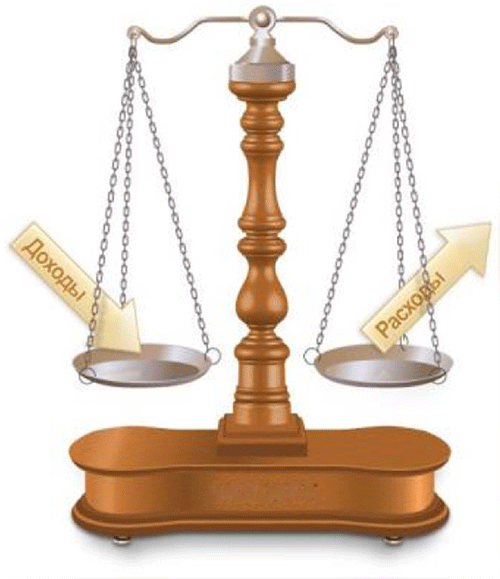 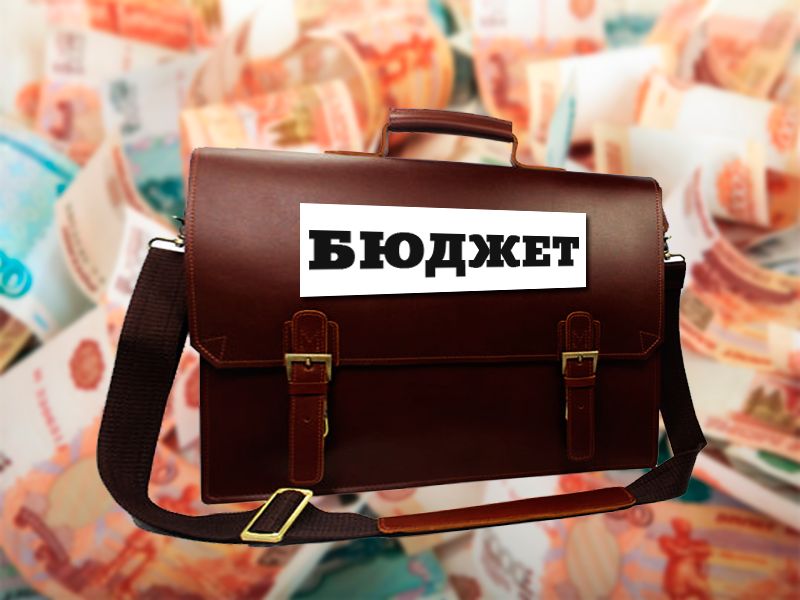 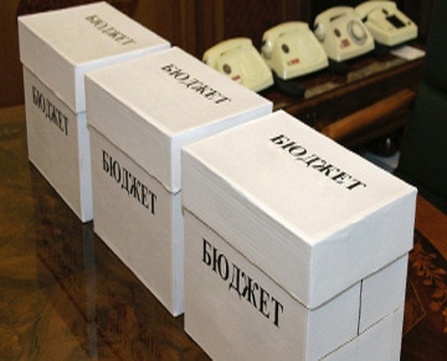 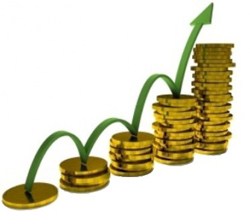 …Объем собственных доходов консолидированного бюджета на 2017 год согласован с Министерством Кировской области в сумме 40,2 млн. руб., 
с ростом к ожидаемой оценке текущего года 
на 2,3 % 
(из бюджетного послания главы Лебяжского района)
ДОХОДЫ
Доходы бюджета Лебяжского муниципального района, млн. руб.
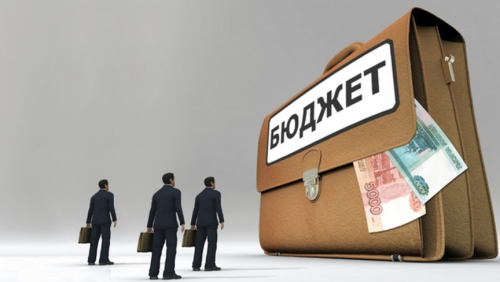 Структура налоговых доходов, млн. руб.
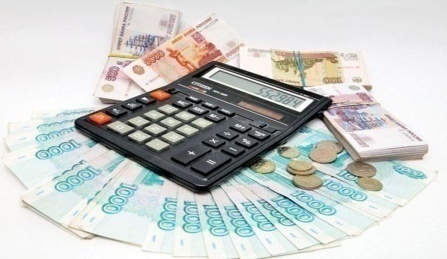 Налог на доходы физических лиц   тыс. руб.
Доля поступлений в налоговых и неналоговых доходах в 2017г – 29,7%
г – 29,0%
г – 28,3%
НДФЛ – начисляется в процентах от совокупного дохода физических  лиц за вычетом документально подтвержденных расходов, в  соответствии с действующим законодательством
Доходы от уплаты акцизов на нефтепродукты,                тыс. руб.
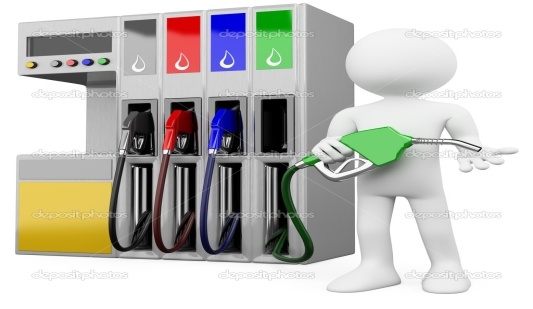 Акциз-вид налога, который включается в цену товара. Плательщиками акциза являются потребители, приобретающие товары, которые облагаются акцизным сбором.
Налоги на совокупный доход, тыс. руб.
В районный бюджет от субъектов малого и среднего бизнеса поступают платежи по налогу , взимаемому в связи с применением упрощенной системе налогообложения, единому вмененному доходу, сельскохозяйственному налогу
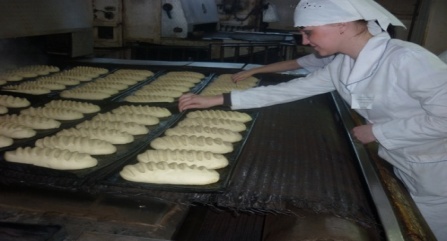 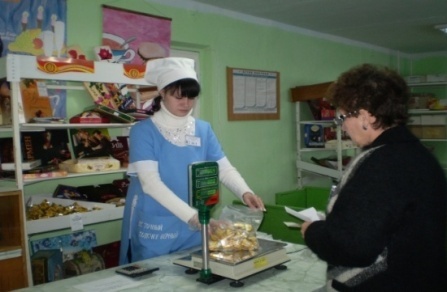 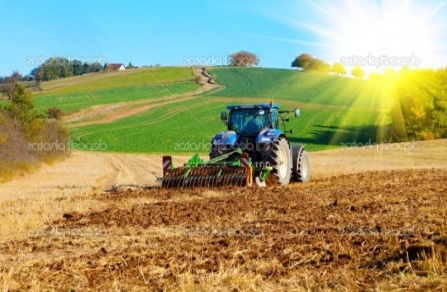 Налог на имущество организаций, тыс. руб.
Объектами налогообложения для российских организаций признается имущество движимое и недвижимое имущество ( в т.ч. Имущество, переданное во временное владение в пользование, распоряжение , доверительное управление, внесенное в совместную деятельность или полученное по концессионному соглашению
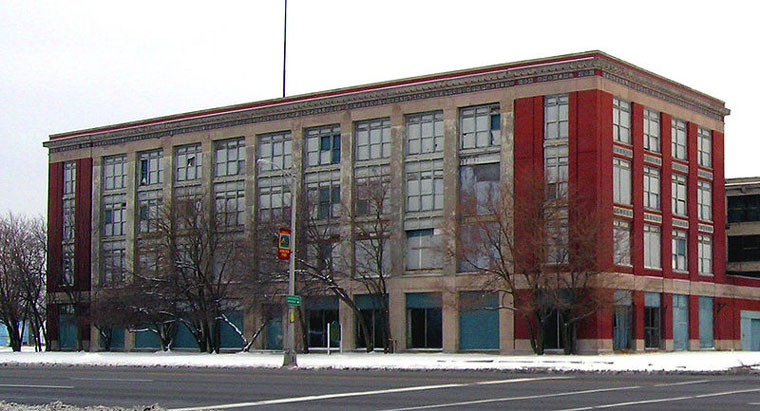 Объем и структура неналоговых доходов, тыс. руб.
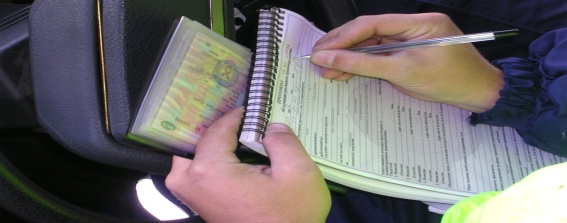 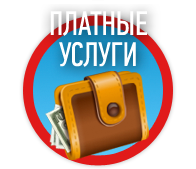 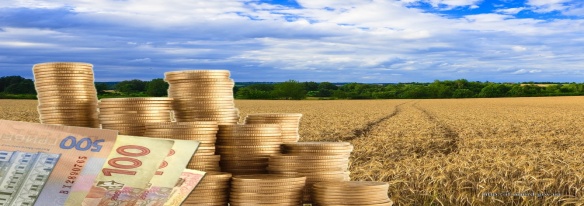 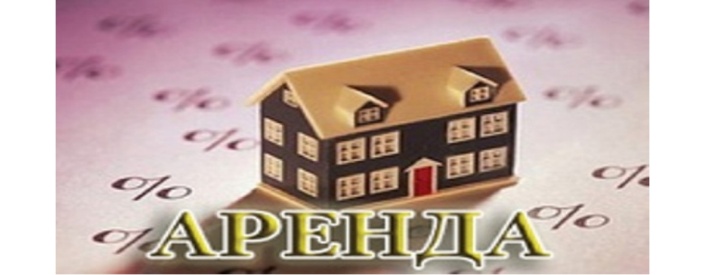 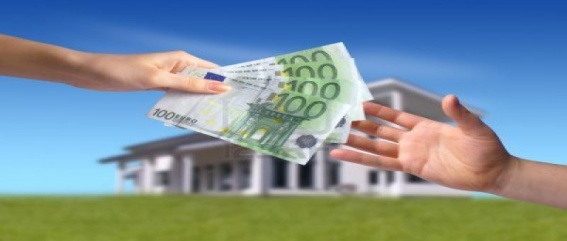 Объем и структура безвозмездных поступлений, тыс. руб.
План мероприятий    на 2016-2018 годы  по повышению поступлений налоговых и неналоговых доходов, а также по сокращению недоимки бюджетов бюджетной системы Российской Федерации  (ПАР от 15.04.2016 № 166)
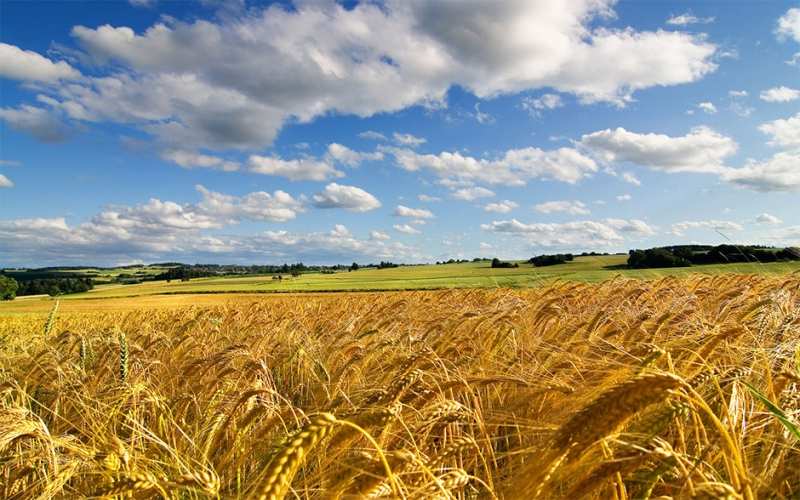 Основным направлением бюджетной политики на предстоящий период должно явиться повышение эффективности расходования бюджетных ресурсов
(из бюджетного послания главы Лебяжского района)
Расходы бюджета Лебяжского муниципального района, млн. руб.
Расходы на общегосударственные вопросы,  млн. руб.
расходы на обеспечение деятельности главы муниципального образования, контрольно-счетной комиссии и местной администраций. В рамках межбюджетных трансфертов запланированы расходы на выполнение государственных полномочий по опеке и попечительству,   по созданию комиссий по делам несовершеннолетних, по поддержке сельскохозяйственного производства (на выполнение управленческих функций),  переданных органам местного самоуправления
** запланированы расходы на «Службу хозяйственного и технического обеспечения администрации Лебяжского района»  ;  на финансовое обеспечение переданных государственных полномочий в области Архивных фондов, обеспечению деятельности административных комиссий по рассмотрению дел об административных правонарушениях; на предоставление субвенции по созданию и деятельности в поселениях административной комиссии.
Расходы на национальную оборону, национальную безопасность и правоохранительную деятельность, тыс.руб.
Расходы будут осуществляться  по 2 муниципальным  программам
НАЦИОНАЛЬНАЯ ЭКОНОМИКА
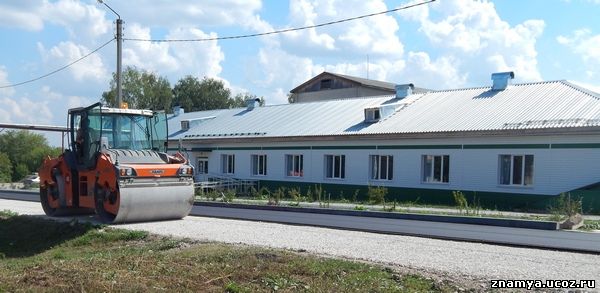 Дорожный фонд, млн.руб.
26
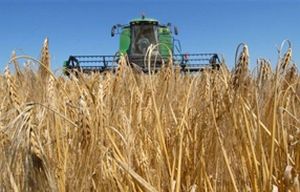 Сельское хозяйство, тыс.руб.
27
Расходы на образование, млн. руб.
Расходы на культуру, млн.руб.
Расходы на предоставление межбюджетных трансфертов, млн.руб.
Межбюджетные трансферты предоставляются из районного бюджета  трем сельским поселениям и одному городскому
Расходы  на  социальную политику, тыс.руб.
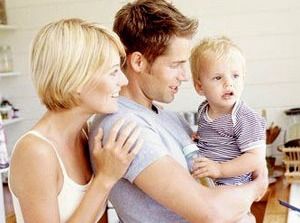 31
Расходы  на  социальную  политику, тыс.руб.
32
Распределение расходов районного бюджета по муниципальным программам, тыс.руб.
33
Распределение расходов районного бюджета по муниципальным программам, тыс.руб.
34
Распределение расходов районного бюджета по муниципальным программам, тыс.руб.
35
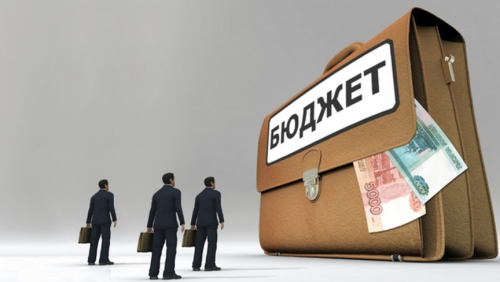 Контактная информация
«Бюджет для граждан»
подготовлен финансовым управлением администрации Лебяжского района 
Кировской области

Информацию о бюджете 
Вы можете  получить по адресу: 
613500 пгт. Лебяжье, ул. Комсомольская, д. 5, 
тел./факс 883344 2-01-50/2-03-74, 
а также на официальном сайте муниципального образования «Лебяжский район» в сети «Интернет»: www.lebyazhe43.ru»
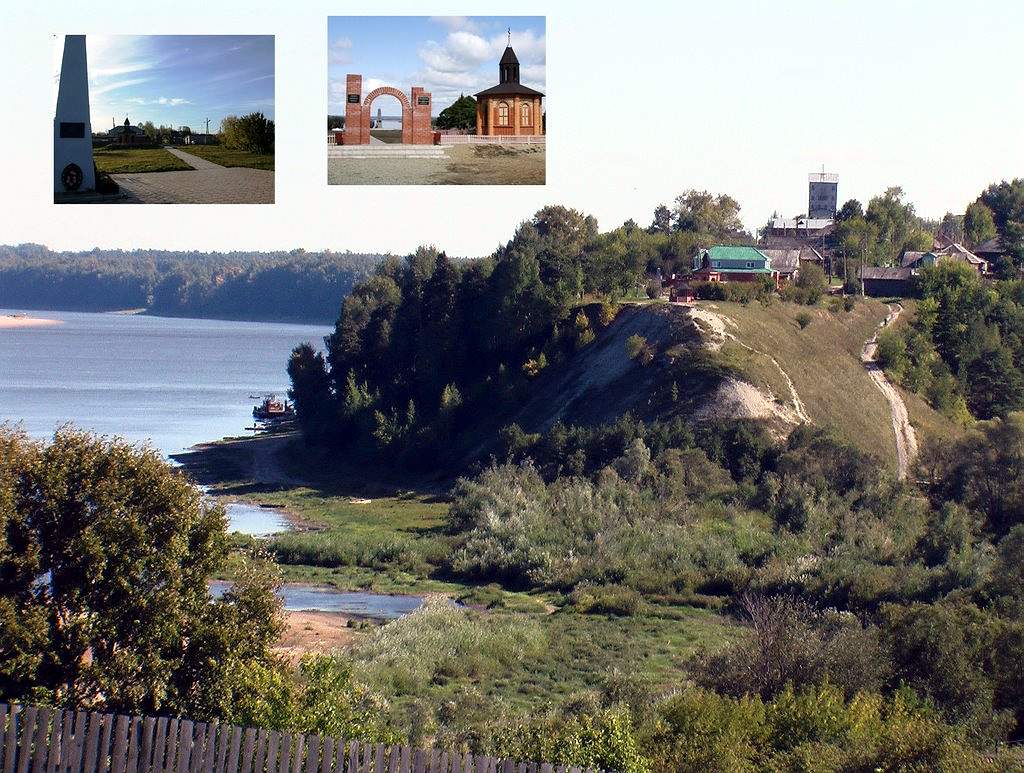 Спасибо за внимание